Әбигә кунакка
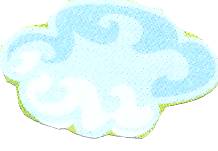 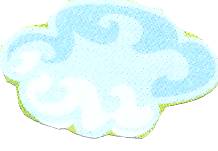 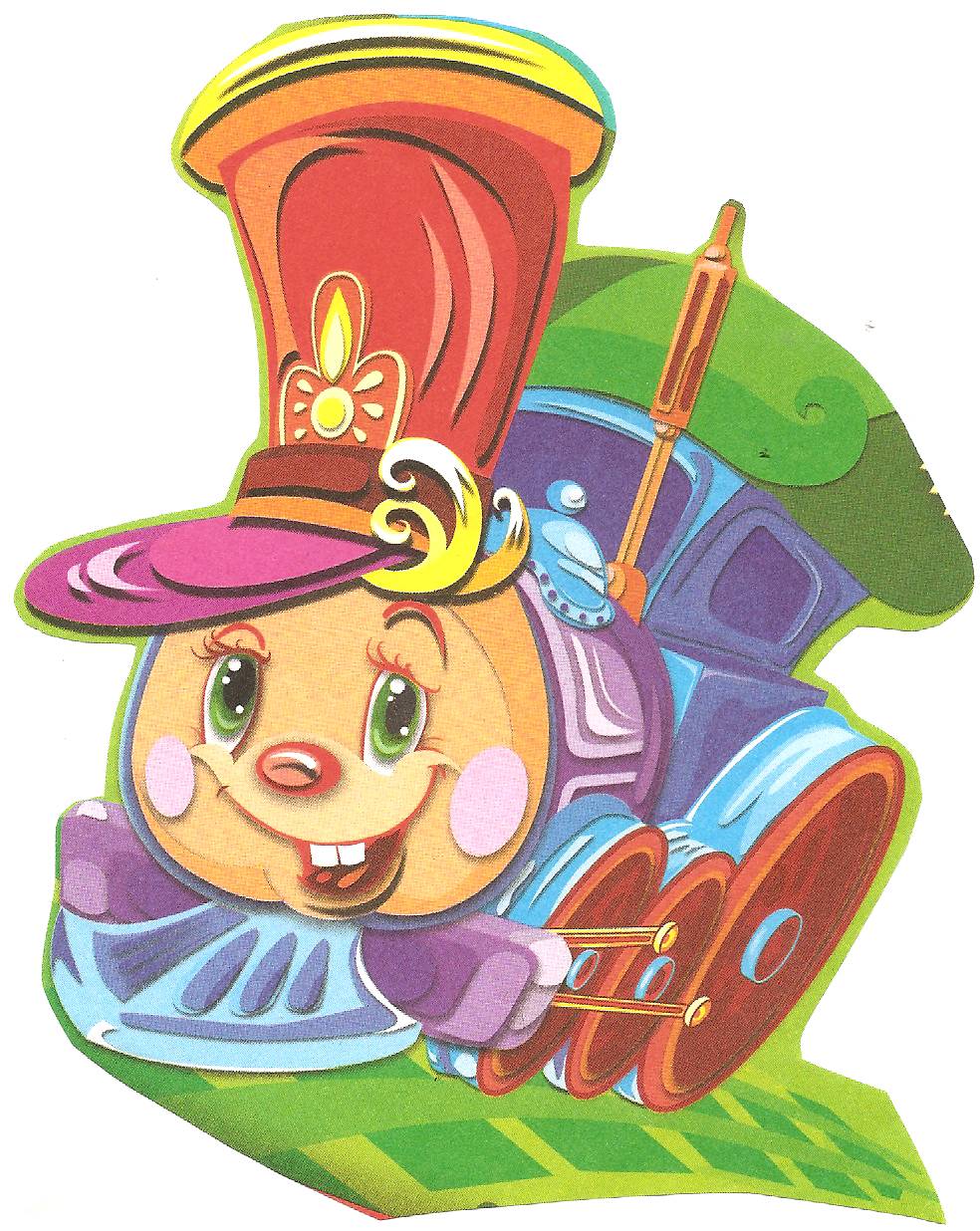 «Уенчыклар» станциясе
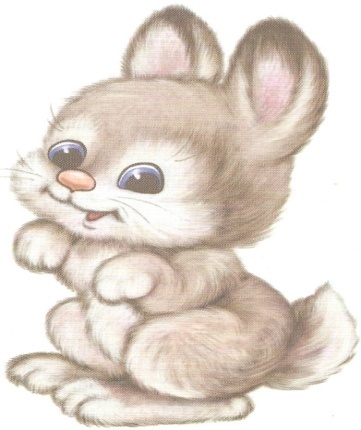 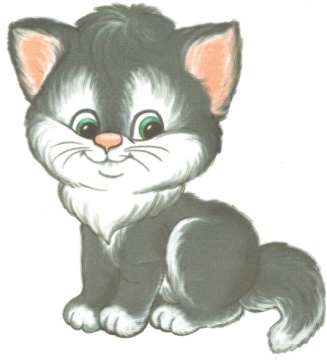 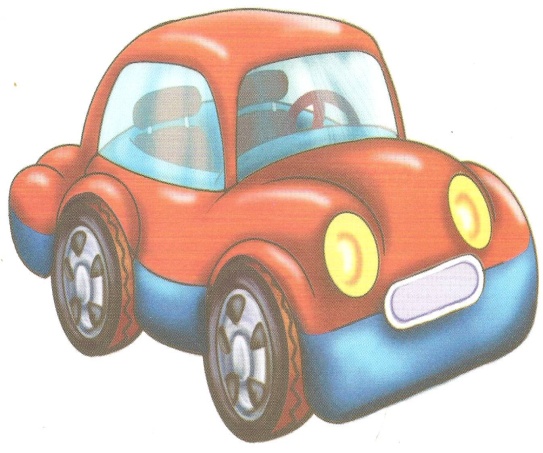 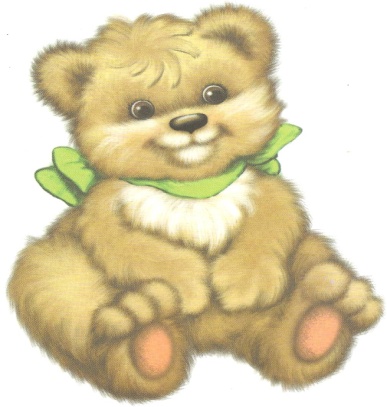 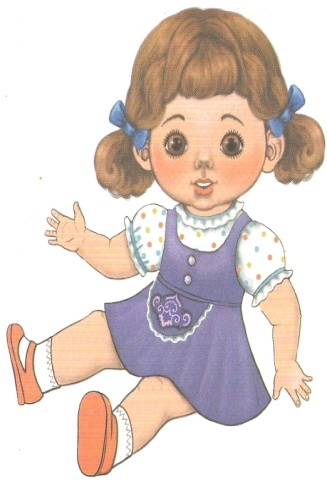 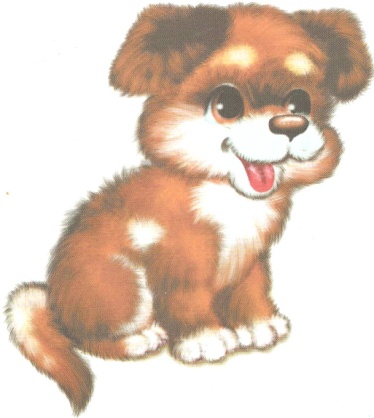 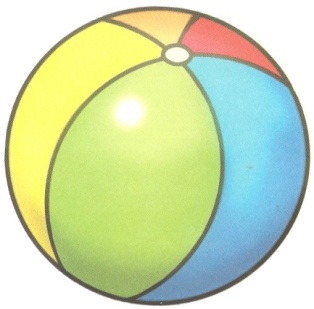 «Ял» станциясе
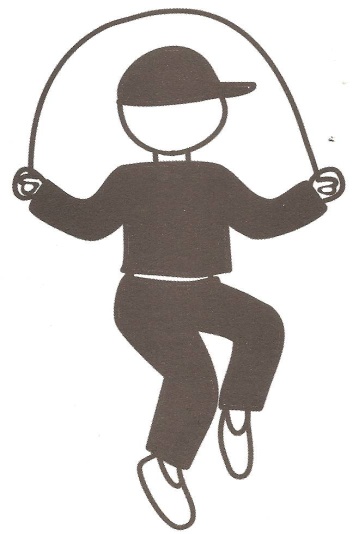 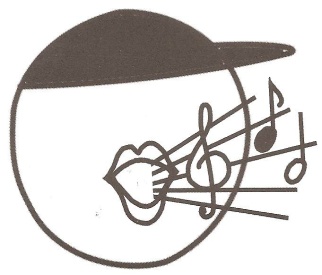 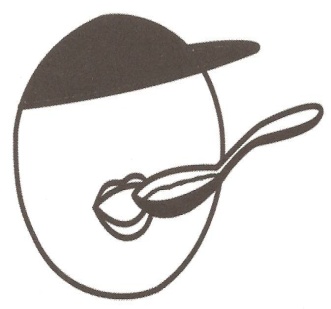 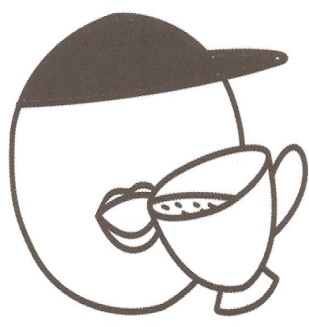 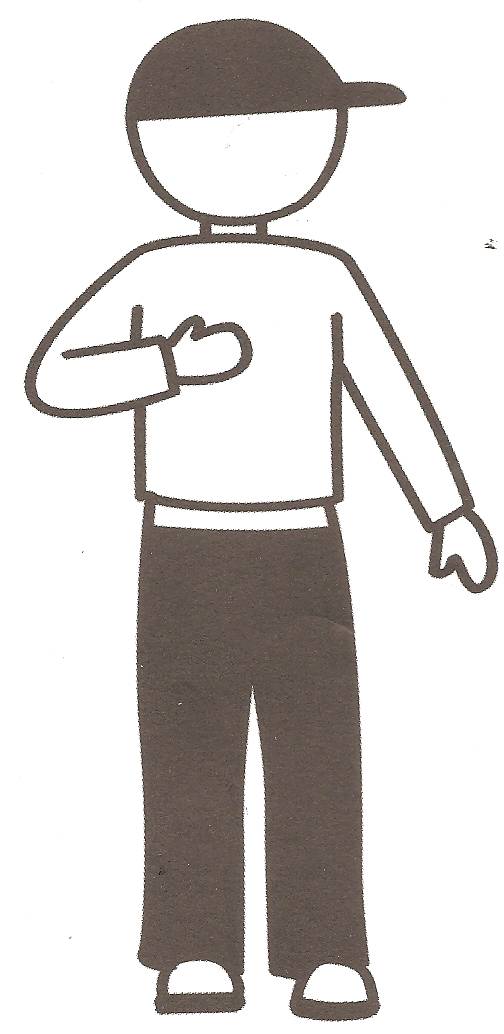 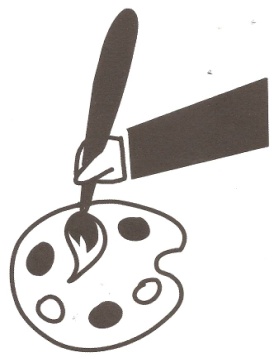 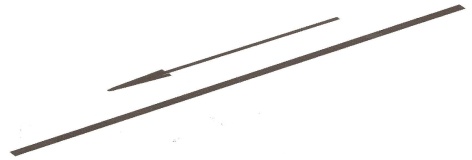 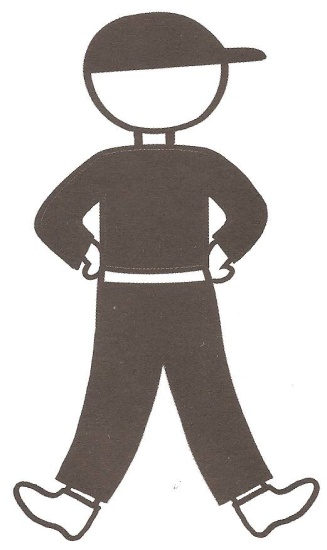 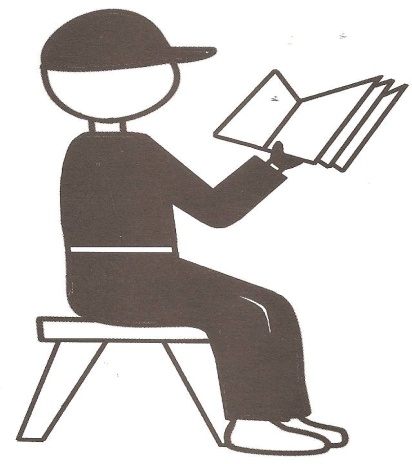 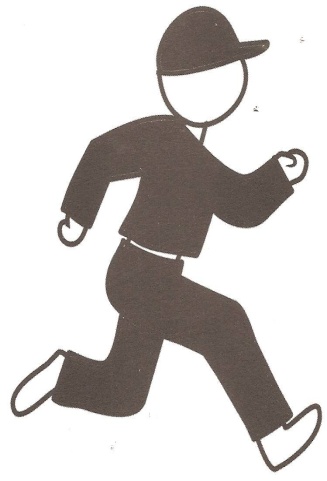 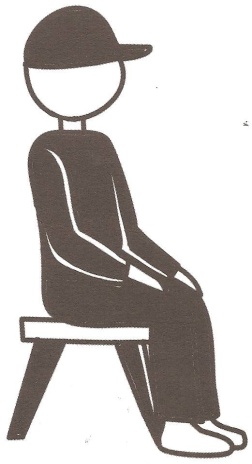 « Саннар»станциясе
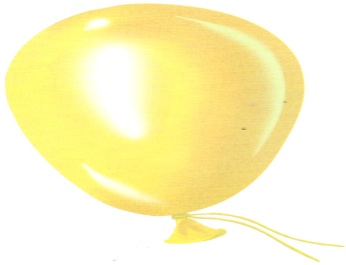 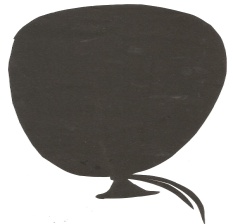 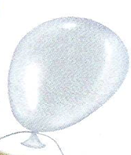 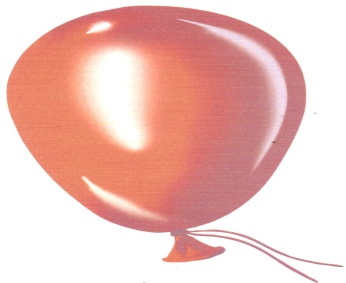 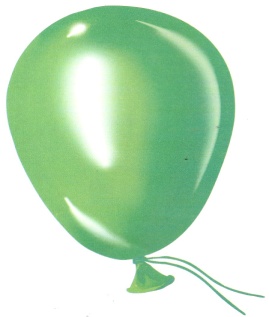 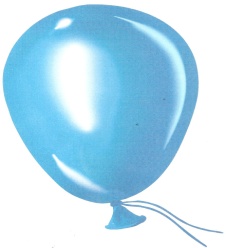 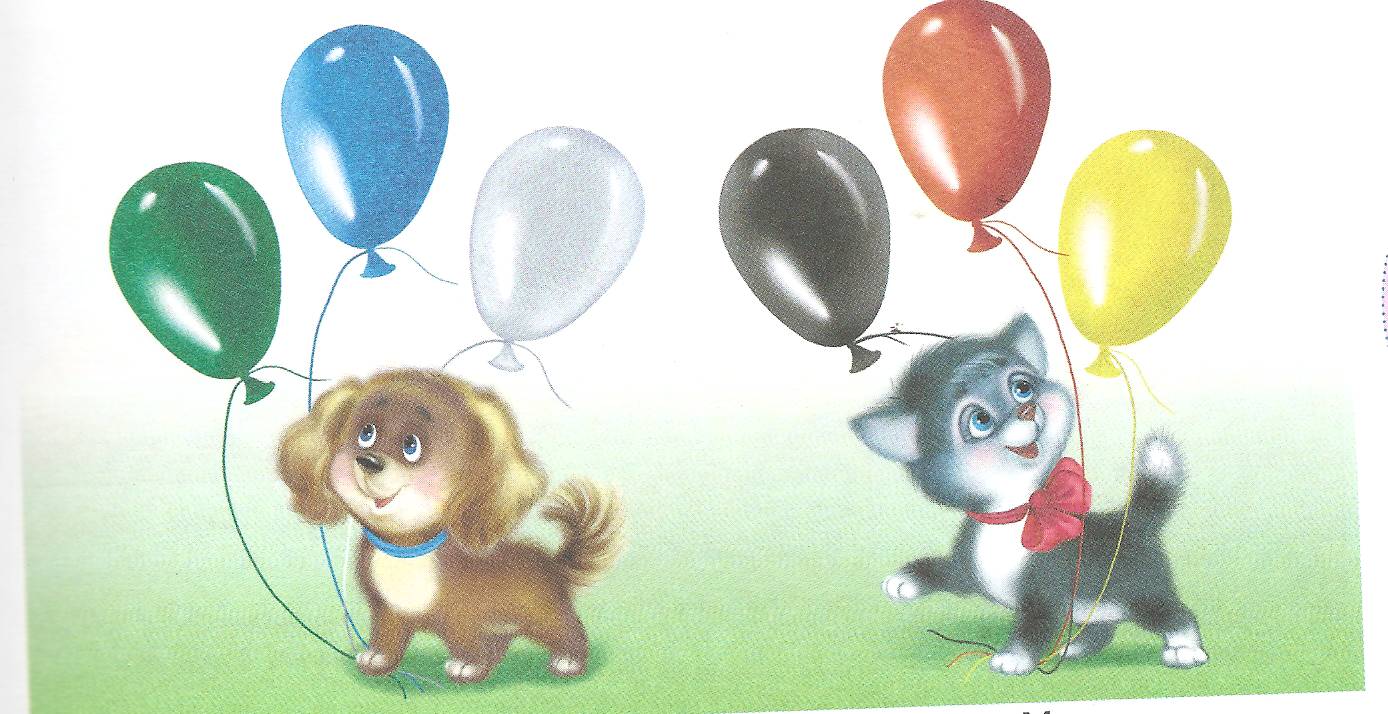 «Мәктәп” станциясе
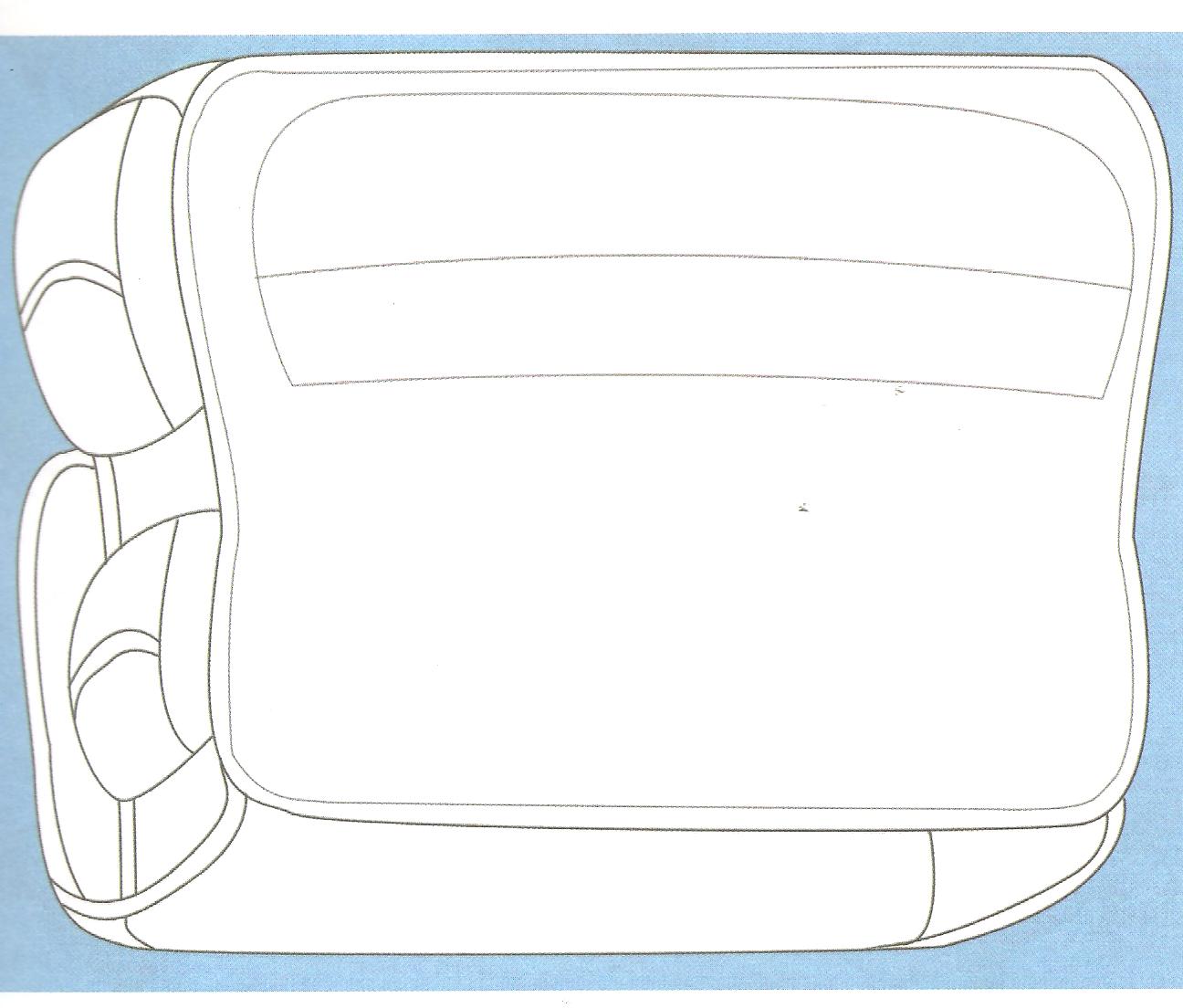 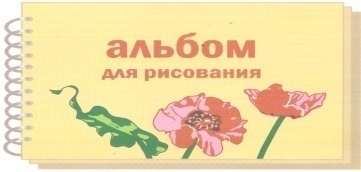 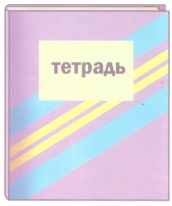 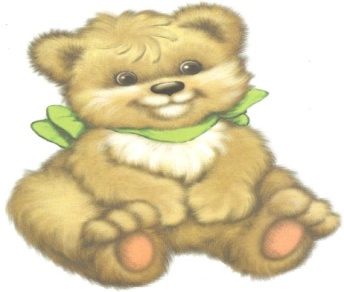 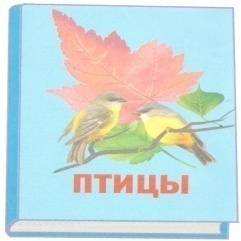 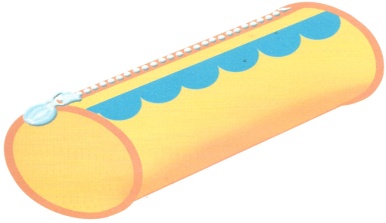 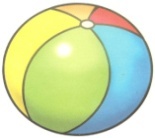 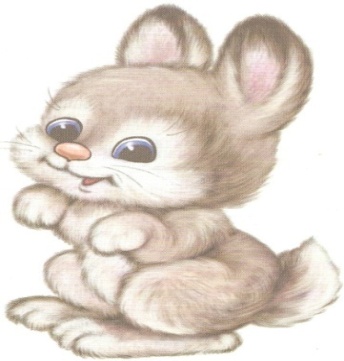 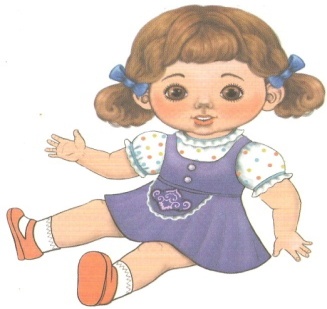 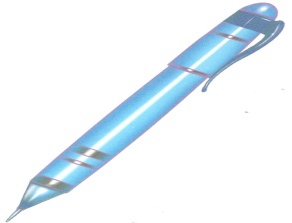 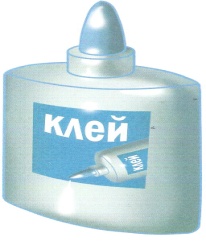 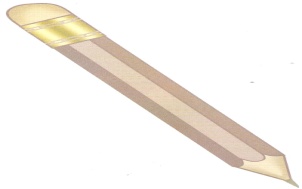 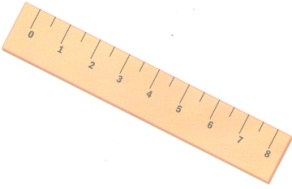 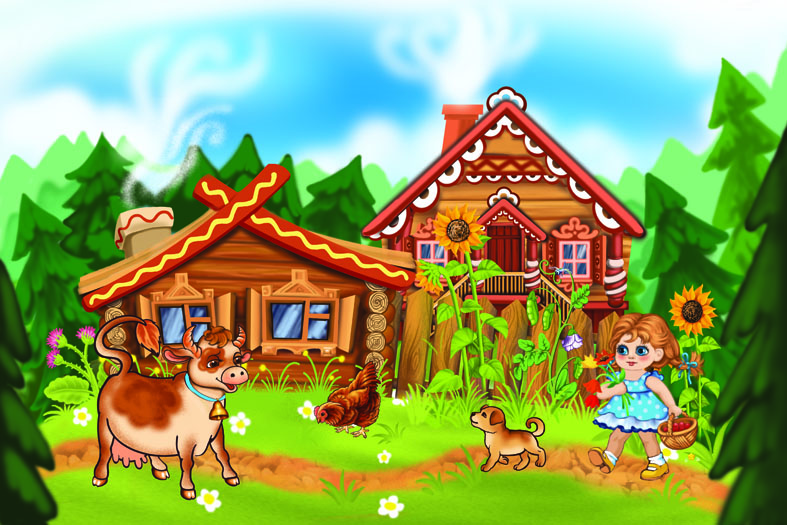 Әбидә кунакта
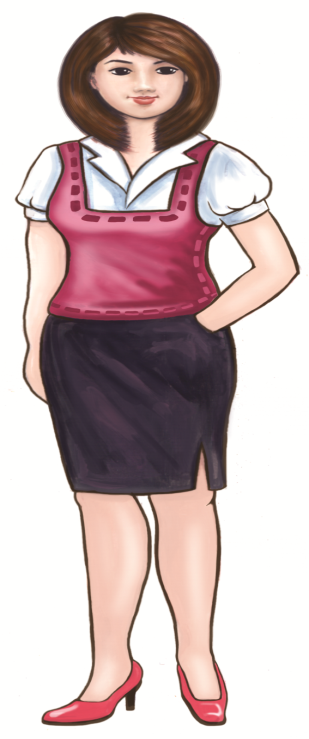 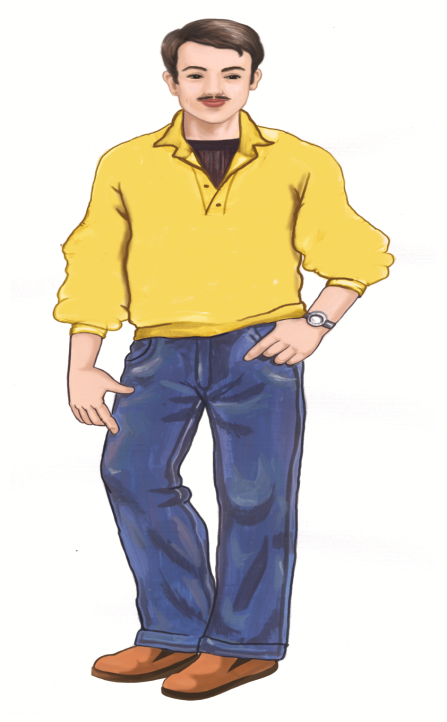 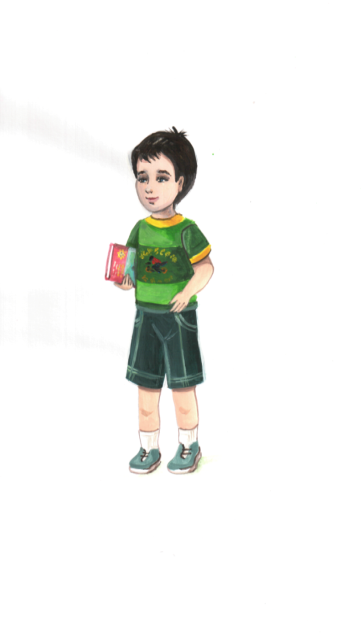 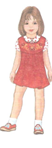 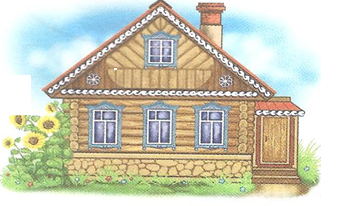 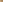 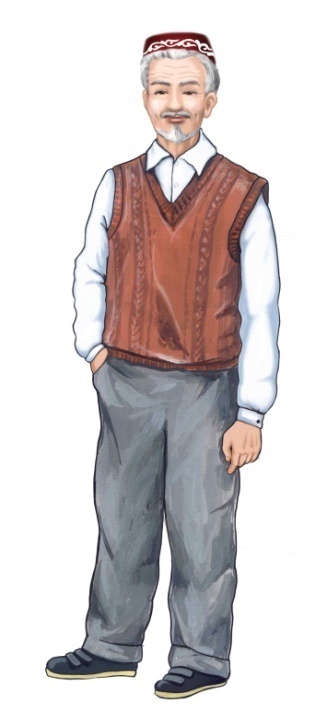 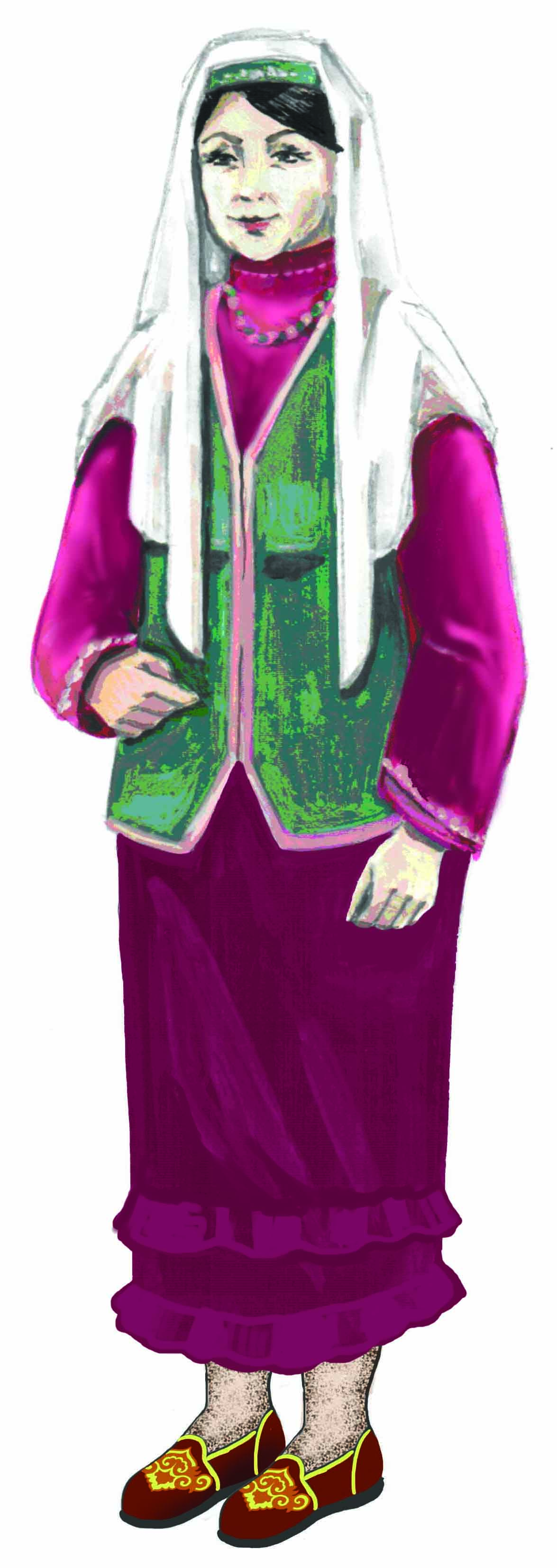